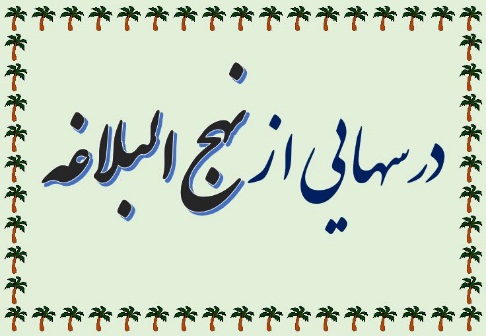 آغوش باز براي  شنيدنِ حرفِ حق
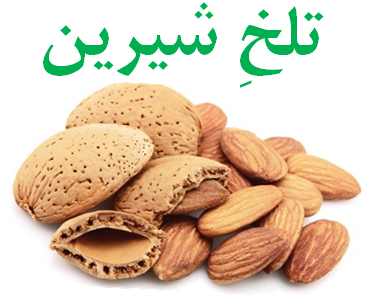 حكمت 56 فيض الاسلام 59 صبحي صالح
نقلِ غير مستقيم از:Ali 121.com 
تعداد صفحات نمايش : 9 اسلايد 
زمان تقريبي ارائه : 20 دقيقه
مَنْ حَذَّرَكَ كَمَنْ بَشَّرَكَ 

ترجمه: کسی که تو را هشدار دهد مانند کسی است که به تو بشارت داده است.
حكمت 56 نهج البلاغه (59 صبحي صالح)
رَحِمَ اللَّهُ مَنْ أَهْدَى‏ إِلَيَّ عُيُوبِي‏ 

خداوند رحمت كند كسي را كه عيب هايم را به من هديه بدهد

أَحَبُّ إِخْوَانِي إِلَيَّ مَنْ أَهْدى‏ إِلَيَّ عُيُوبِي‏

دوست داشتني ترين برادرم كسي است كه عيبهايم را به من هديه بدهد
مَنِ اسْتَثْقَلَ الْحَقَّ أَنْ يُقَالَ لَهُ أَوْ الْعَدْلَ أَنْ يُعْرَضَ عَلَيْهِ، كَانَ الْعَمَلُ بِهِمَا أَثْقَلَ عَلَيْهِ. فَلاَ تَكُفُّوا عَنْ مَقَالٍ بِحَقٍّ، أَوْ مَشُورَةٍ بِعَدْلٍ، فَإِنِّي لَسْتُ فِي نَفْسِي بِفَوْقِ أَنْ أُخْطِىءَ، وَلاَ آمَنُ ذلِكَ مِنْ فِعْلِي، إِلاَّ أَنْ يَكْفِيَ اللهُ مِنْ نَفْسِي مَا هُوَ أَمْلَكُ بِهِ مِنِّي فَإنَّمَا أَنَا وَأَنْتُمْ عَبِيدٌ مَمْلُوكُونَ لِرَبٍّ لاَ رَبَّ غَيْرُهُ

بدانید آنکه از شنیدن حق و عدالت بدش می آید حتما و قطعا از عمل کردن به آن بیشتر بدش می آید(و سنگین تر است(پس باز نایستید حرف حق و عادلانه ی خود را بگوئید 
من خودم را در حدی نمیبینم که خطا نکنماحساس امنیت نسبت به خطا در کارهایم نداریم مگر اينكه خدای عزیز دستم را بگیرد ...
خطبه 216
در نامه 53 امام به مالک اشتر اینگونه میفرمايد : 
ثُمَّ لْيَكُنْ آثَرُهُمْ عِنْدَكَ أَقْوَلَهُمْ بِمُرِّ الْحَقِّ لَكَ، وأَقَلَّهُمْ مُسَاعَدَةً فِيَما يَكُونُ مِنْكَ مِمَّا كَرِهَ اللهُ لاِوْلِيَائِهِ، وَاقِعاً ذلِكَ مِنْ هَوَاكَ حَيْثُ وَقَعَ. وَالْصَقْ بِأَهْلِ الْوَرَعِ وَالصِّدْقِ، ثُمَّ رُضْهُمْ عَلَى أَلاَّ يُطْرُوكَ وَلاَ يُبَجِّحُوكَ. بِبَاطِلٍ لَمْ تَفْعَلْهُ، فَإِنَّ كَثْرَةَ الاْطْرَاءِ تُحْدِثُ الزَّهْو وَتُدْنِي مِنَ الْعِزَّةِ.
ای مالک حق گویان را اطراف خودت جمع کن آنهایی که دستور مافوق را بررسی میکنند اگر مورد رضای خدا نبود انجام نمیدهندقدر اینگونه افراد که حق هر چند تلخ را میگويد
مپسند كه تو را بر كاري كه نكرده اي تمجيد كنند      كه تمجيد فراوان ايجاد كبر و نخوت كند، و به گردنكشى نزديك نمايد
خلاصه مطالب و نتيجه گيري :
 
اينكه انسان هميشه بخواهد فقط خبر خوش و تعريف ديگران را بشنود 
		نشانه ی ضعف او است 
مثل بیماری می ماند که دوست دارد نتایج واقعی آزمایشاتش را به او نگویند و به گونه ی دیگری بگویند ، در این حالت ، بیماری با او چه می کند
استقبال از شنيدن واقعيت هاست كه : 	

		میتواند آینده را تضمین و اصلاح کند
هرکس شما را هشدار بدهد و خبرهای واقعیِ تلخ را به شما بدهد از او استقبال کنید مثل اینست که به شما بشارت داده است

 او واقعاً‌ شما را دوست دارد
هميشه كسي كه بشارت و خبرِ خوش دارد نشانه يِ صداقت و دوستيِ حقيقي نيست 					
برخي بشارت ها 

تلختر و خطرناكتر
 
از هشدارست
موقعیت فرد،موقعیت زمانی،وضعیت جامعه و ... نبايد مانع گفتن حرف حق بشود امير المؤمنين عليه السلام با چنين شخصيت خاصّي و در آن شرايط بحراني كشور ميفرمايد:

حق را بگوييد